FINDING A GENIE IN A BOTTLE
PRAYER IN TROUBLING TIMES
JOHN 11
JOHN 12
Death of Lazarus 11:14, 39
Jesus wept 11:35
Deadly effects of sin 11:33
Jesus prayed 11:41-42
Person of Christ-”believe you sent me” 11:42
Along the Way 11:41
Jesus prayed audibly 11:42
Deliverance 11:44
Many believed 11:45
Glory of God

Anticipation of His “hour” 12:33
Jesus wept over Jerusalem Lk 19:41
Anticipation of bearing sin 12:24
Jesus prayed 12:28
Work of Christ-His “hour” had come 12: 23, 27
In an instant 12:28
Father answered audibly 12:28
Willingly endured 12:32a
All can believe 12:32b
Glory of God 12:23, 28
PRAYER IN TROUBLING TIMES
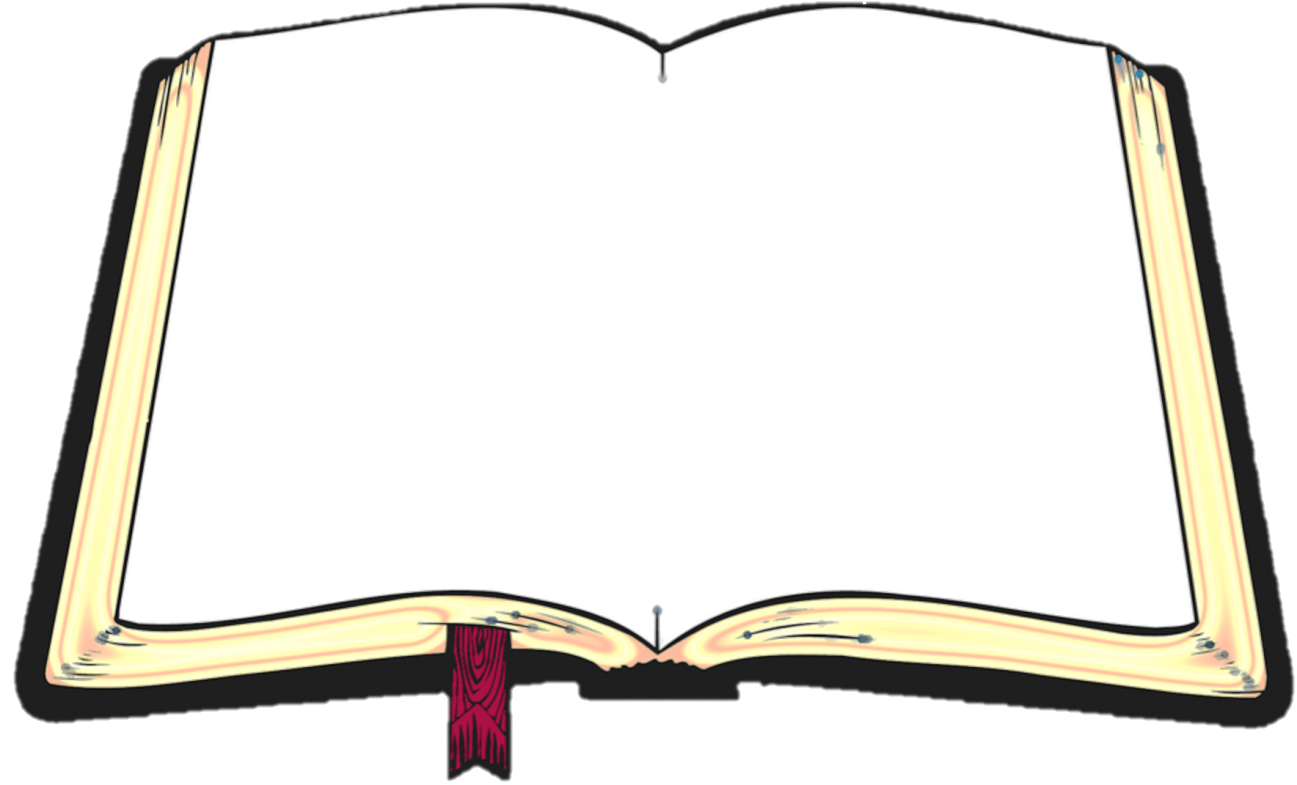 Psalm 46:1-3  God is our refuge and strength, A very present help in trouble.  (2)  Therefore we will not fear, Even though the earth be removed, And though the mountains be carried into the midst of the sea;  (3)  Though its waters roar and be troubled, Though the mountains shake with its swelling.